The liquidity in the banks
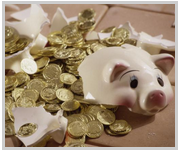 Zuzana Kunzová
What is liquidity?
Liquidity represents the capacity to fulfil all payment obligations as and when they fall due – to their full extent and in the currency required.
Capacity to borrow sufficient long-term or short-term funds at appropriate spreads to support asset growth.
Permanent tradability of capital market products without undue price concessions.
Market capacity to provide the base for borrowings in money and capital markets.
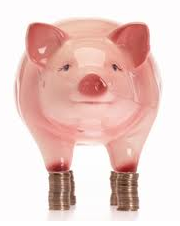 Liquidity risk
Liquidity risk is the risk that a given security or 
asset cannot be traded quickly enough in the 
market to prevent a loss (or make the required profit).

Liquidity risk represent the danger of not being able to fulfill payment obligations, whereby the failure to perform is followed by undesirable consequences.
The process of managing financial risks aims to hold risks undertaken to a minimum while also facilitating the bank development. 
Liquidity risk is managed to maintain a very high probability of being able to cover potential future outflows of funds from the bank.
Types of liquidity risk
Market liquidity 
An asset cannot be sold due to lack of liquidity in the market – essentially a sub-set of market risk. 

Funding liquidity 
– Risk that liabilities:
	- Cannot be met when they fall due
	- Can only be met at an uneconomic price
	- Can be name-specific or systemic
Managing liquidity
Managing liquidity is a daily process requiring bankers to monitor and project cash flows to ensure adequate liquidity is maintained.
Maintaining a balance between short-term assets and short-term liabilities is critical.
The banks also have to maintain a balance between long-term assets and long-term liabilites.
For an individual bank, clients' deposits are its primary liabilities (in the sense that the bank is meant to give back all client’s deposits on demand), whereas reserves and loans are its primary assets (in the sense that these loans are owed to the bank, not by the bank).
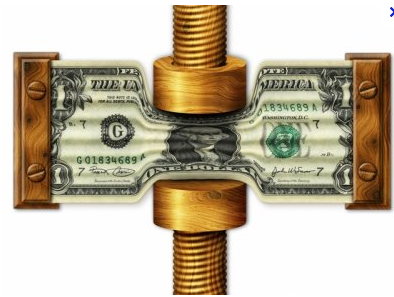 The investment portfolio represents a smaller portion of assets, and serves as the primary source of liquidity. 
Investment securities can be liquidated to satisfy deposit withdrawals and increased loan demand.
Banks have several additional options for generating liquidity, such as selling loans, borrowing from other banks, borrowing from a central bank, such as the Czech National Bank, and raising additional capital.
In a worst case scenario, depositors may demand their funds when the bank is unable to generate adequate cash without incurring substantial financial losses. 
In severe cases, this may result in a bank run. Most banks are subject to legally-mandated requirements intended to help banks avoid a liquidity crisis.
Banks can generally maintain as much liquidity as desired because bank deposits are insured by governments in most developed countries. 
A bank can attract significant liquid funds. Lower costs generate stronger profits, more stability, and more confidence among depositors, investors, and regulators.

Business policy impact 
strongly on the liquidity
structure of a bank.
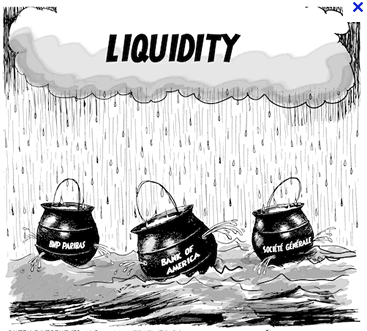 Liquidity risk management
Liquidity risk management focuses primarily on the ability of the bank  to meet their payment obligations at all times.
 
This includes maintaining adequate cash volumes as well as balances on accounts and the mandatory minimum reserves account while not unnecessarily increasing the bank's costs or restraining its business activities. 

Liquidity is maintained by rigorous cash flow management, which minimises the occurrence of unforeseen payment demands during a given period.
A liquidity snapshot broken down by currency (CZK, USD, EUR and others) is monitored based on indicators measuring the incoming and outgoing cash flows within particular time horizons. 
The management of risk is achieved by applying stress tests to all liquidity components in order to determine what would happen if conditions were to change.
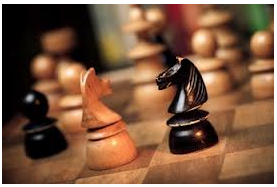 Asset and liability management
From an organisational viewpoint, the banks establish the department  Asset and Liability Management (ALM) is in charge of designing measurement methods and managing interest rate, liquidity and foreign exchange risks of the Bank
ALM in line with the strategy aims to achieve stability in the financial results by minimising the impacts from changes in interest and exchange rates while ensuring at all times the sufficient availability of liquid funds.
 The transactions pursuing this optimisation of bank’s financial performance are subject to approval by the Assets and Liabilities Committee (ALCO).
Measures of liquidity risk
Liquidity gap
as the net liquid assets of a firm. The excess value of the firm's liquid assets over its volatile liabilities. 
A company with a negative liquidity gap should focus on their cash balances and possible unexpected changes in their values.
As a static measure of liquidity risk it gives no indication of how the gap would change with an increase in the firm's marginal funding cost.
Liquidity risk elasticity
as the change of net of assets over funded liabilities that occurs when the liquidity premium on the bank's marginal funding cost rises by a small amount as the liquidity risk elasticity.
Problems with the use of liquidity risk elasticity are that it assumes parallel changes in funding spread across all maturities and that it is only accurate for small changes in funding spreads.
Basel III
Basel III is a global regulatory standard on bank capital adequacy, stress testing and market liquidity risk agreed upon by the members of the Basel Committee on Banking Supervision
Global standard liquidity by Basel III is the first international rules of this king. 
This introduces new requirements for the structure of assets and liabilities and the obligation to respect this. 
Liquidity position of banks in the Czech republic is stable over time and compared to banks in EU, czech banks don’t have a problem with liquidity. 
The result of the ČNB, czech banking sector now meets the global standards liquidity and shouldn’t be a problem with their introduction.
Lcr, nsfr
With the introduction of Basel III regulation, two new measures are being implemented: 
the Liquidity Coverage Ratio (LCR) 
requires a bank to hold sufficient high-quality liquid assets to cover its total net cash outflows over 30 days;
the Net Stable Funding Ratio (NSFR)
requires the available amount of stable funding to exceed the required amount of stable funding over a one-year period of extended stress.
The point for discussion
What do you thing about new two required liquidity ratios?

How does the bank in Czech Republic stay in liqiudity compared with states in EU?

Do you thing, that the banks in Czech republic are ready for liquidity ratios?